Missionary Care
Our loving Heavenly Father, Your sons and daughters have been persecuted through the ages. Many had also sacrificed their lives as martyrs for the Gospel.  We remember Rev Raymond Koh and others who have remained missing without a trace. You are all knowing and righteous, Lord. Nobody and no matter will be hidden from You. We yearn for the truth
Cont...
Missionary Care
to be revealed as we pray for their families. May the Holy Spirit, our Comforter, console them in their agony and unrest. We pray for Jesus, the wounded Healer, to touch and heal them in the midst of their grief and suffering due to the loss of their loved ones. Please nurture them as their Father and guide them to remain steadfast in You daily. In Jesus Christ's name we pray, Amen.
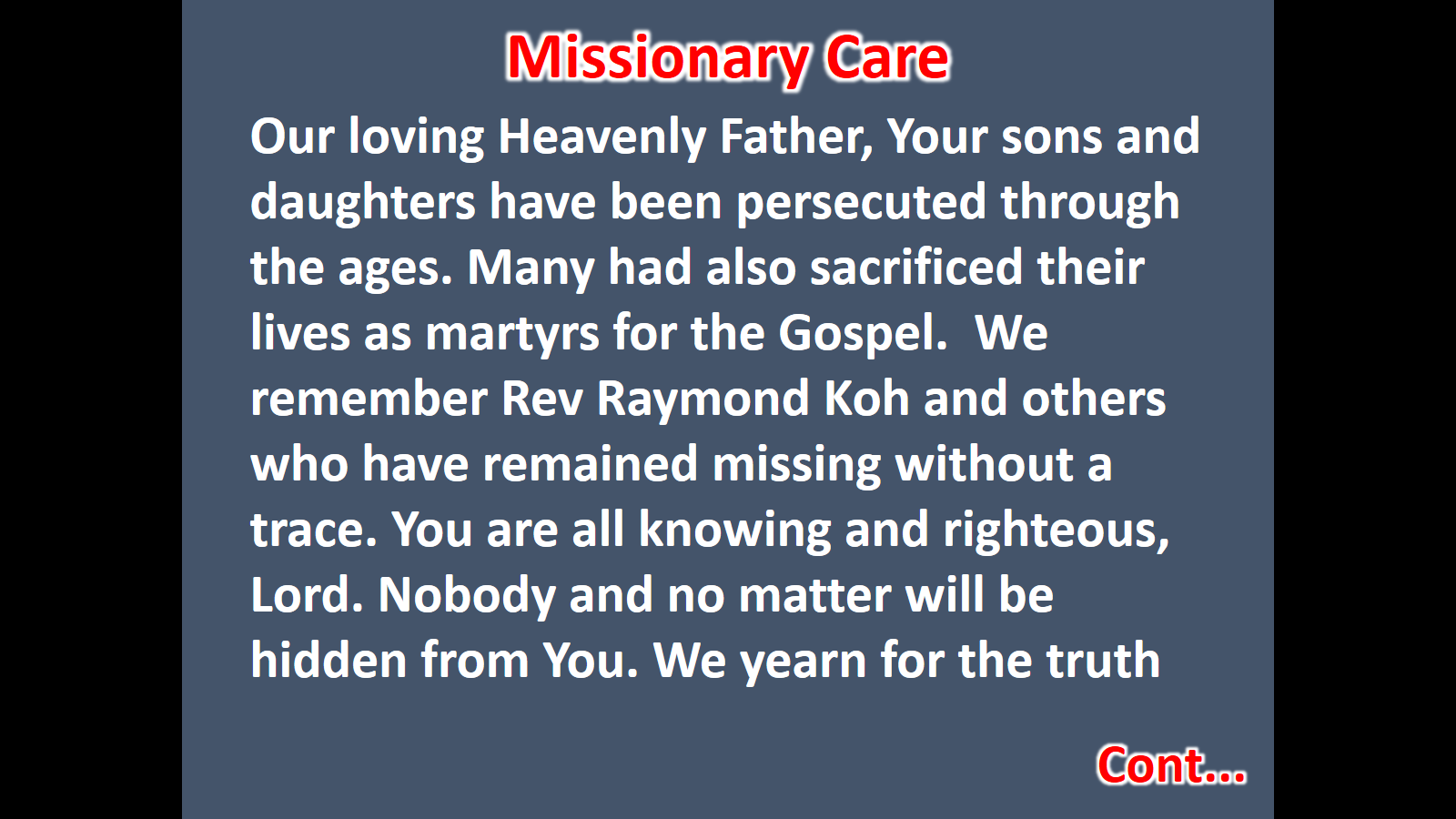 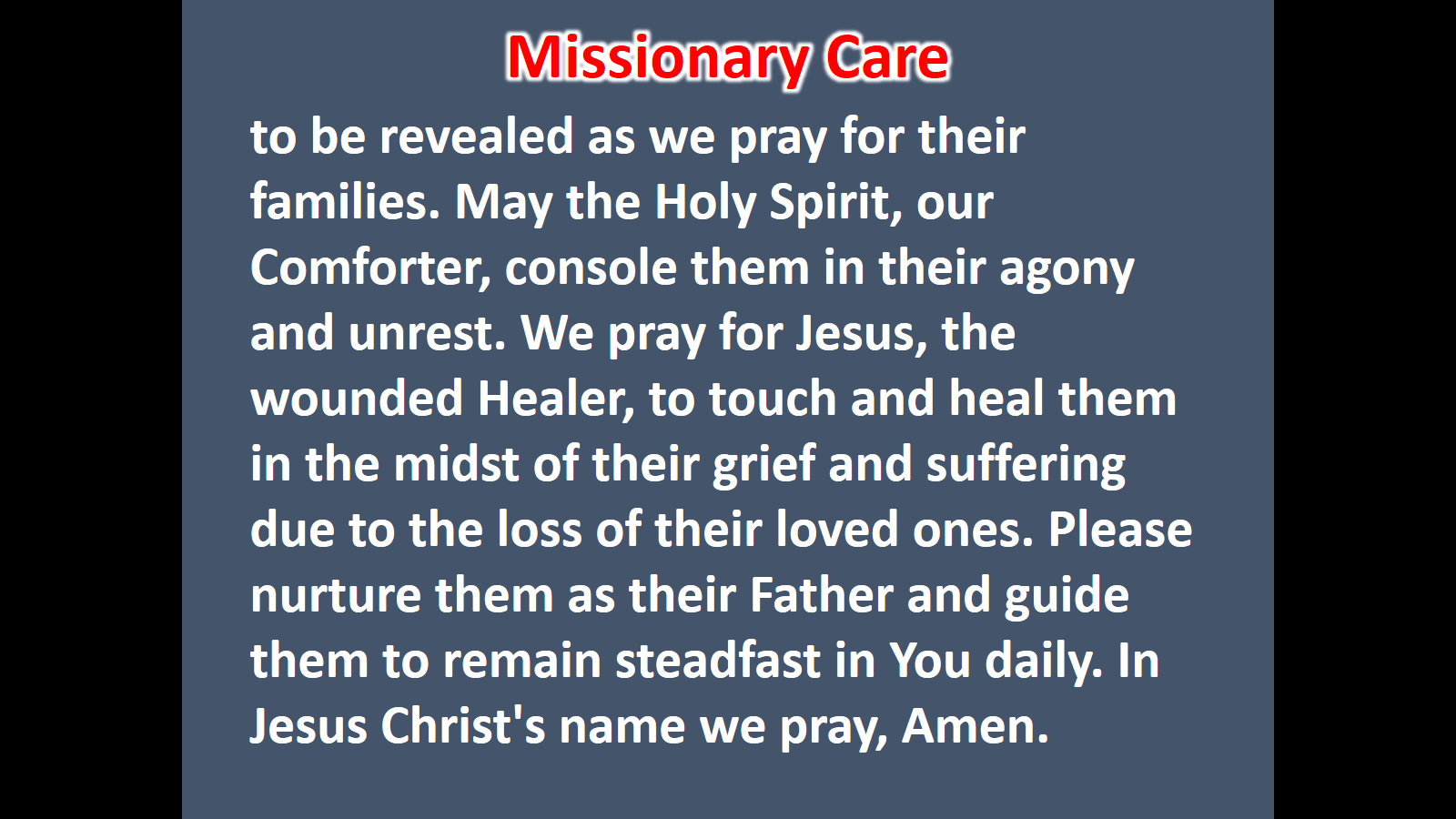